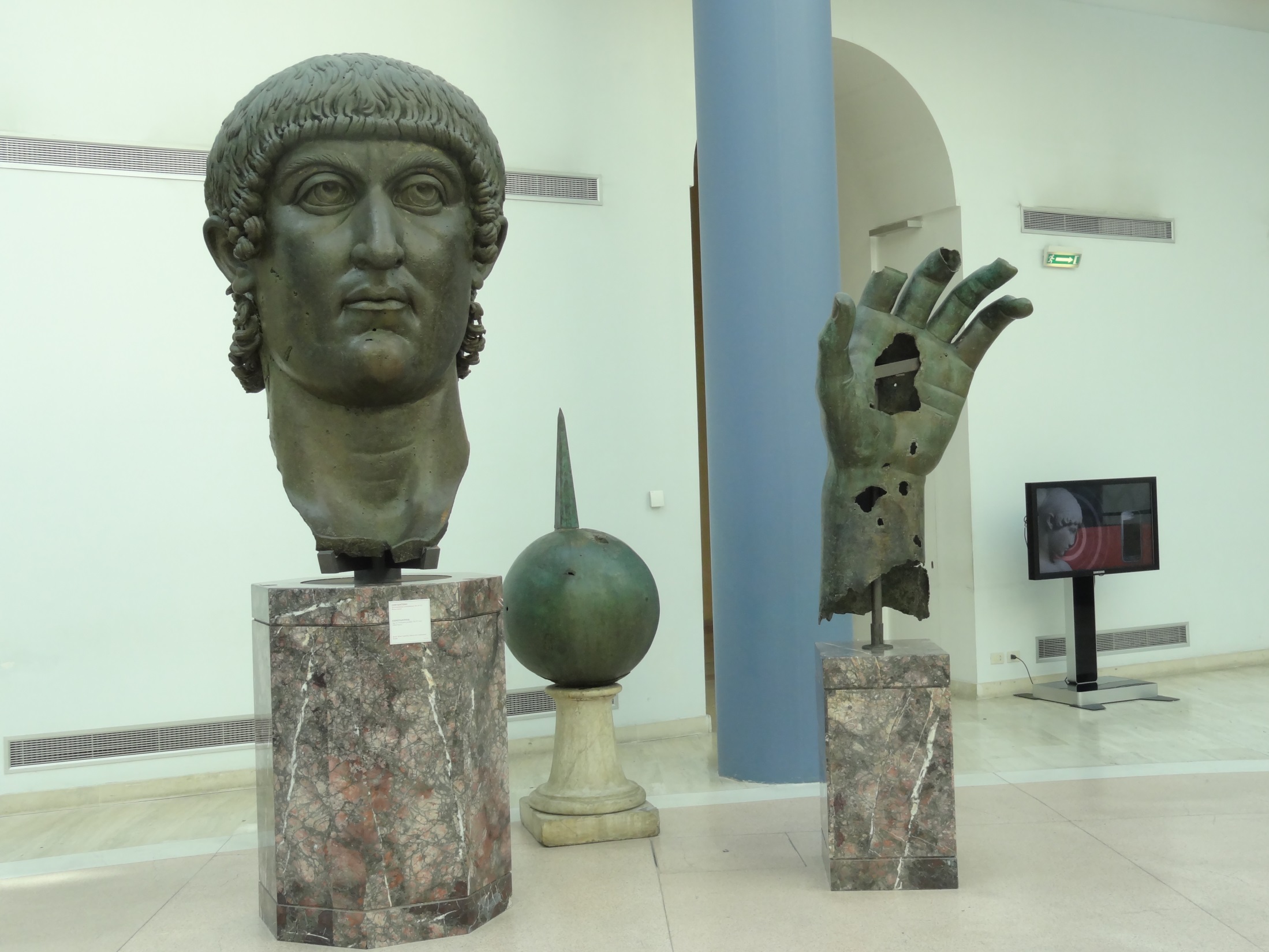 Lateinische Formen
1
2
Partizipialkonstruktionen